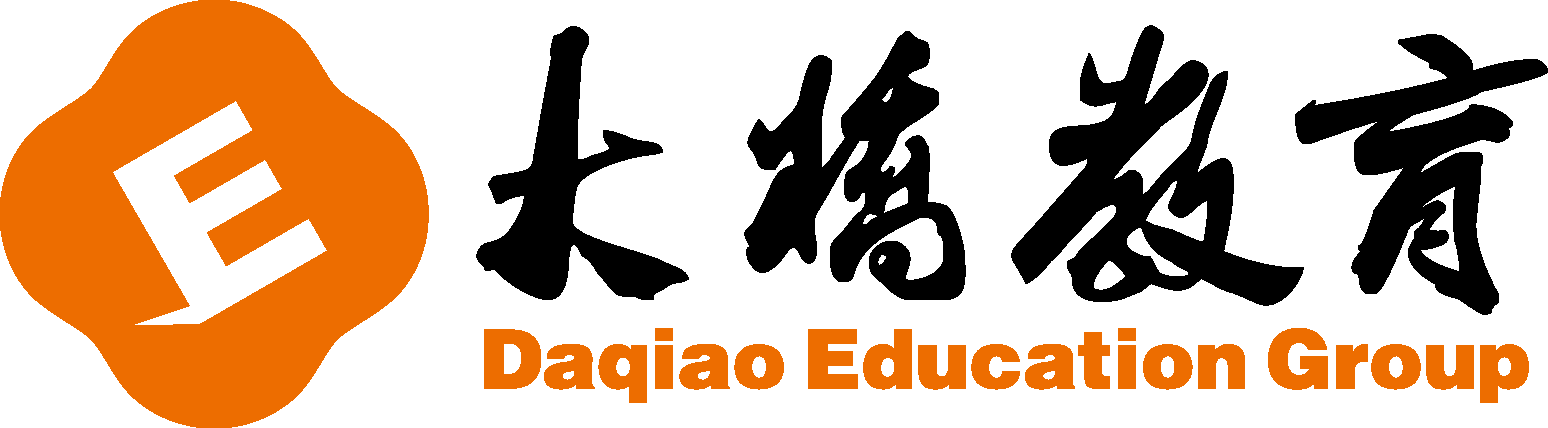 爱学习新概念Lesson 45-46微信教学
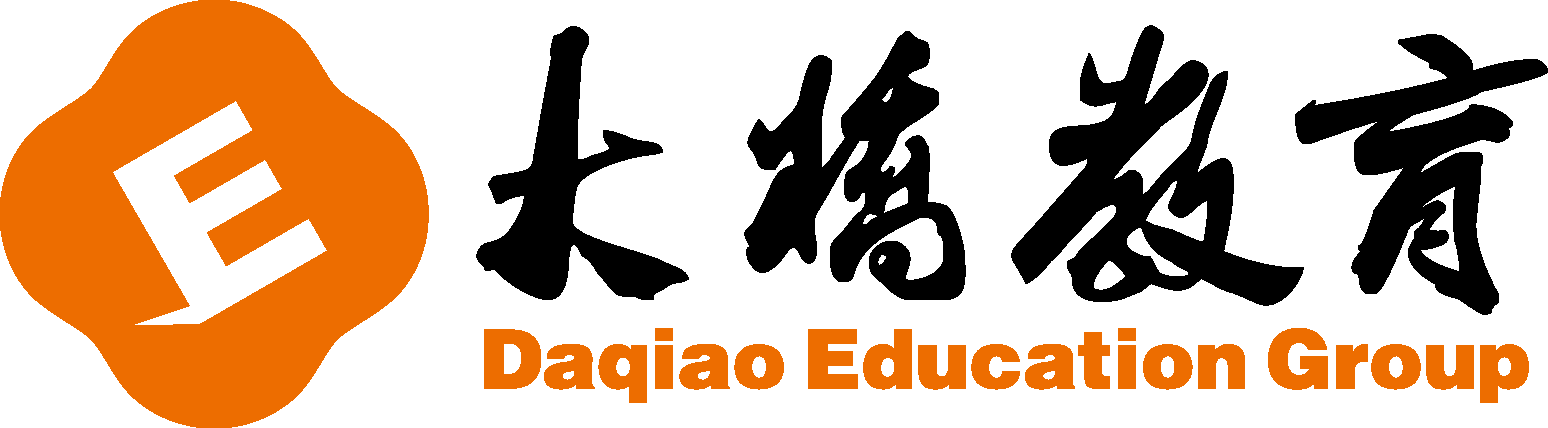 I. 选择。
 (   ) 1. -- ________ you swim?        -- No, I can’t.
	A. Do		   	B. Are	        C. Can
 (   ) 2. He________ play basketball.  
	A. do		   	B. can		C. cans
 (   ) 3. --Can Mary dance?            -- No, ________ .	
	A. he can		B. he can’t	        C. she can’t
 (   ) 4. -- ________ can you ________?  -- I can make the bed.
	A. Who;see		B. Where;do	C. What;do
 (   ) 5. I can read two________ English words.  
	A. thousands	B. thousands of	C. thousand
C
B
C
C
C
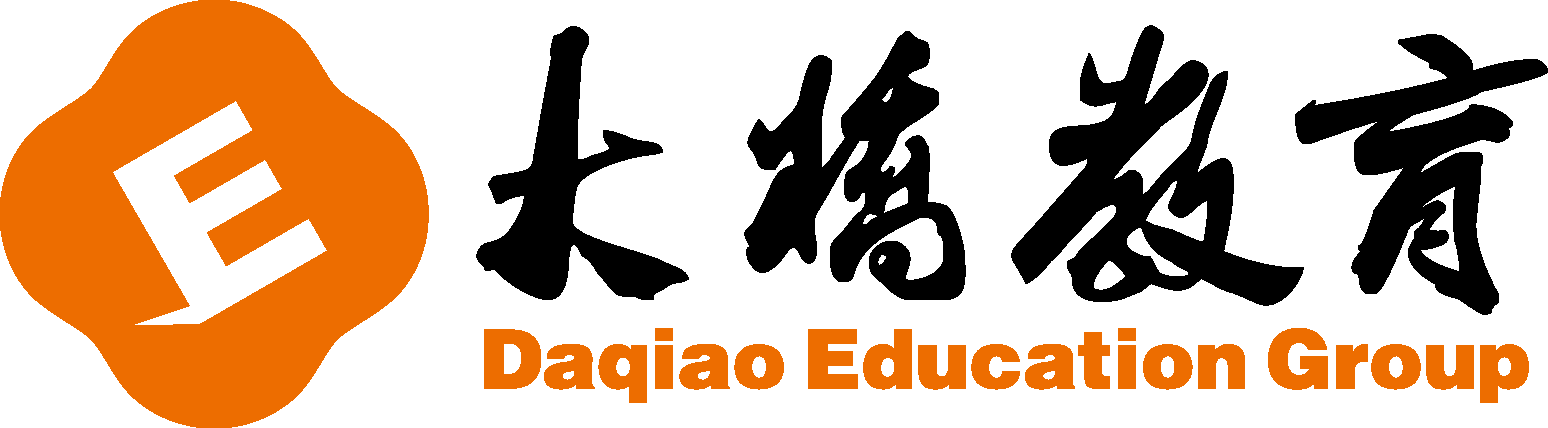 II. 答句配对。
A
D
B
E
C
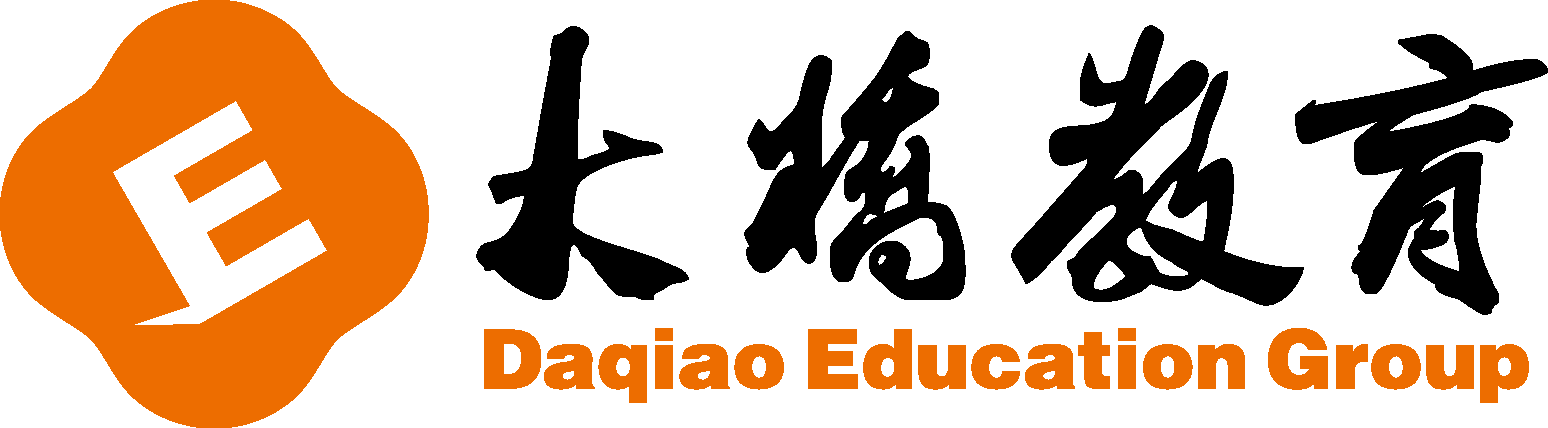 III. 按要求完成下列各题。
1. She can swim.  (对划线部分提问)
________ ________ ________ do?
2. She can swim.  (改为一般疑问句)
________ ________ swim?
3. They can play football.  (对划线部分提问)
________ ________ they do?
4. What can she do?  (补全句子)
She ________ sing songs.
5. Can John see it?  (作出否定回答)
No, ________ ________.
What        can          she
Can        she
What        can
can
he         can't